Relations and Functions
In the study of economics, we come across situations where a certain relation exists between two or more economic variables. 

In order to examine the mathematical representation of such economic relationships, such as the relationship between cost of production and quantity produced, or between quantity demanded or price, etc, we need to know how such relationships are handled in mathematics
The first step in doing this involves defining a distinct collection of entities as a set. 

The second step will be the examination of the concept of “ordered pairs” followed by the final step of defining the concept of “relations and functions”.
Ordered pairs
In writing a set of two numbers (x, y), we do not care about the order in which the elements x and y appear since by definition
			{x, y} = {y, x}
In such case, where ordering of the elements is unimportant, the elements x and y are said to be “unordered pair”.
But, when x and y have distinct meaning denoting, say height and weight of students or price and demand of a commodity, the ordering of the pair of elements will have a particular significance. In such case, we can write two distinctly different ordered pairs given by (x, y) and (y, x) such that
		{x, y}      {y, x} unless x = y
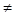 In general, a set consisting of two elements with the order of the elements specified, say price and demand or height and weight, is called an “ordered pair”. Ordered pairs are normally written in ordinary brackets.

If we include another elements z, say age of the students or income of the consumers, then we can write ordered triplet (x, y, z). Similarly, we can write ordered quadruples, ordered quintuples, etc, having the locations of the elements in the specific order.
Types of Functions
We can have various forms of function 
y = f(x) 
depending on the actual mapping of the function. Functions are divided into two broad groups – algebraic and non-algebraic.  

Algebraic functions include basically polynomial functions and rational functions. But the non-algebraic functions broadly comprise exponential functions, logarithmic functions, trigonometric functions, etc. Non-algebraic functions are also called transcendental functions.
Constant function
A function whose range consists of only one specific value is called a constant function. In other words, when the value of y in a function y = f(x) does not change or remain the same irrespective of the values of x, then the said function is called a constant function. 

So, the constant function is expressed as
	y = f(x) = c (= constant)
Polynomial function
A constant function may also be in the form of polynomial function. 

Rational function
A function which is expressed as the ratio of two polynomial functions in the same variable x is called a ‘rational function’.
Exponential function

In an algebraic function, the exponent of a variable happens to be a constant such as x2 or x3 or any power of x. But it is also possible to have a function where the independent variable is the exponent of a constant such as 5x or 2x or 10x etc. So, a function whose independent variable appears as the exponent of a constant is called an exponential function. The most simplest form of exponential function may be represented in the form:   
		y = f(x) = bx 	(b > 1)
Logarithmic function

In a function where the dependent variable (y) is a function of the logarithm of the independent variable (x) such that
  
	y = log 10 x for common logarithm
or
 	y = log e x for natural logarithm

the function is known as logarithmic function.
THANK
YOU